Class 6Intellectual Property
Keith A. Pray
Instructor
socialimps.keithpray.net
4/3/14
© 2014 Keith A. Pray
1
[Speaker Notes: Here’s the title slide. Excited already, aren’t you?

Reminders:
Do not change the format, footers, etc. in the template slides.
Paper writing process: Sources  Notes  Conclusion  Argument  Counter Point  Response]
Overview
Intellectual Property
Assignment
Students Present
4/3/14
© 2014 Keith A. Pray
2
[Speaker Notes: Before starting let’s handle questions from homework and reading.]
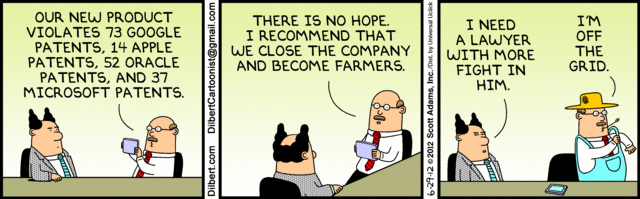 4/3/14
© 2014 Keith A. Pray
3
Group Quiz - IP
For each of the IP protections below answer a - d.
Trademark
Copyright
Patent
Trade Secret
What kind of IP does it protect?
What qualifications does the IP have to meet to be protected?
How long does the protection last?
Give a specific example of IP currently protected?
4/3/14
© 2014 Keith A. Pray
4
Overview
Intellectual Property
Assignment
Students Present
4/3/14
© 2014 Keith A. Pray
5
Assignment - Self Search 1/3 Discussion Board
Post ways one can search for information about a person. Do not repeat an entry already made.
Use each search method listed to produce 2 profiles as an appendix of your paper. Provide a brief description if you’d rather not list the details.
Profile 1: all information someone might think is you
Profile 2: all information you know is you.
You are not responsible for methods posted after Monday 8AM.
For each search method result:
Exactly how did the data get there?
How can this data be used?
Is this a secondary use?
Did you authorized use of the data? If not and you want to, request its use be discontinued and post the correspondence. 
Dig deeper than a basic search engine’s (Google, etc.) results.
4/3/14
© 2014 Keith A. Pray
6
Assignment 2/3
One Page Paper
Use your search results to help support your conclusion.
This assignment requires you revisit the Discussion Board frequently as new search methods are posted, subscribe to it.
Conclusion idea examples (not comprehensive):
What impression would a potential employer have of you given these results, assuming they also had a resume and possibly a cover letter from you?
What would your elder family members (or equivalent) think?
Are you comfortable with what you found or did not find?
Do you believe protecting your privacy is important or needed?
4/3/14
© 2014 Keith A. Pray
7
Assignment 3/3
1 Page 
Paper
Inspiration
Profile 1
Could Be You
Profile 2
Is You
Filter
Filter
4/3/14
© 2014 Keith A. Pray
8
Overview
Intellectual Property
Assignment
Students Present
4/3/14
© 2014 Keith A. Pray
9
Sean McCrone
Film Life Cycle
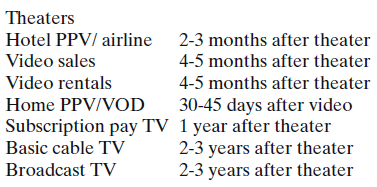 4/4/14
© 2014 Keith A. Pray
10
[Speaker Notes: Introduce self.
Give very brief background on film industry. (first movie theater before 1900, people smuggling friends in their trunks).
Talk about prevention techniques in the theater release:
	mention physical theft, stealing the reels that the film is stored on
	secret frames, above 45 flashes per second the human eye starts losing track of images. Hide “illegal copy” or other such message in these frames to show on illegal camera footage
	infrared light shined on the screen is undetectable to the audience, but is picked up by the cameras. Can be used to distort the image with color, as seen on next slide.]
Sean McCrone
Theater Release
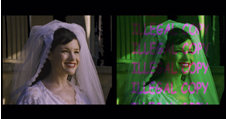 4/4/14
© 2014 Keith A. Pray
11
[Speaker Notes: Reiterate concepts from former slide. Image shows both the text from a “hidden slide” and the infrared light displayed on the scrre.]
Sean McCrone
Home Release
VHS protected by Macrovision
DVD also protected by Macrovision
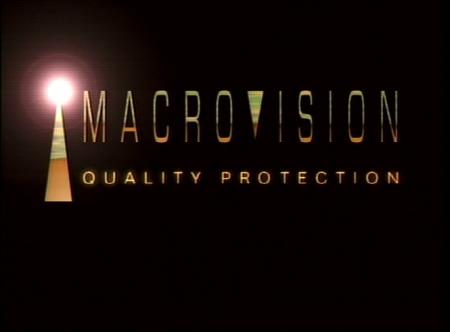 4/4/14
© 2014 Keith A. Pray
12
[Speaker Notes: VHS:
	Back to Back copying, using 2 VHS players in tandem to record from one VHS to another
	Macrovision ACP (Analog Copy Protection), plays with the voltage being supplied to the systems in the VCR, causing it to auto-correct for varying light levels. Auto-correct causes brightness to alternate between incredibly high and low, rendering the copy unwatchable.

DVD:
	Macrovision same system for DVD, but instead the DVD will not run. The voltage supplied to the DVD player systems is altered, and the DVD will refuse to run.
	Circuit City’s more consumer-friendly version called DiVX. Would allow for a number of copies to be made at the (movie) company’s discretion. This falls more  in line with fair use, since consumers could make their one backup if they wanted to.
	All these systems failed because they required the hardware to exist in the VHS/DVD players, so manufacturers had to agree to implement it.
They didn’t…]
Sean McCrone
TV Release
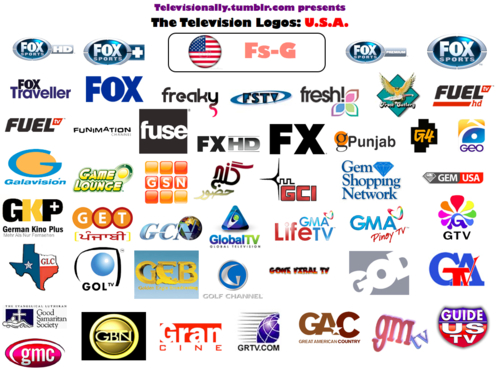 Protected by Macrovision (again)
“Addressable technology” and “electronic bullets”
4/4/14
© 2014 Keith A. Pray
13
[Speaker Notes: Easiest way to pirate yet, just record the screen (time shifting). Time shifting is legal, so long as the copy is not distributed or (especially) sold.
Macrovision returns again in set top boxes. This time with remote activated software triggered by the service host.
Also signal interception piracy. Using someone else's signal to gain access to stations you did not pay for.
Countered with “addressable technology” to send signal directly to the home, instead of sending the signal down the line and waiting for it to be caught.
Used in conjunction with “electronic bullets” to locate interception (electronic bullets not explained).]
Sean McCrone
Legislation
1982 – Steeper penalties
1984 – Unauthorized reception illegal
1998 – Further increased penalties
1998 – Sale of circumvention equipment illegal
4/4/14
© 2014 Keith A. Pray
14
[Speaker Notes: Legislation listed chronological on slides for perspective.
1998 listed multiple times because that was the year of the DMCA (Digital Millenium copyright Act).
General penalties (1982 - 1998). Increased the penalty associated with piracy. Discourage people from taking the risk as the risk increased.
VCR (no date given) Macrovision protection required in VCRs, too late in the VCRs lifecycle to make a real difference to piracy.
TV interception penalties (1984 -1998). The act of tapping into someone else’s line was made illegal first. Then the sale of the equipment that allowed this circumvention was made illegal by the DMCA. So before, you could sell the device and not be penalized.]
Sean McCrone
Sources
"Blog of New Orleans." Gambit. N.p., n.d. Web. 03 Apr. 2014. http://www.bestofneworleans.com/blogofneworleans/archives/2013/07/24/vitascope-hall-celebrates-historic-new-orleans-movie-theater
"Enforcement and Control of Piracy, Copying, and Sharing in the Movie Industry - Springer." Enforcement and Control of Piracy, Copying, and Sharing in the Movie Industry - Springer. N.p., 01 June 2007. Web. 03 Apr. 2014. http://link.springer.com/article/10.1007/s11151-007-9136-x#page-1
"Executive Summary Digital Millennium Copyright Act Section 104 Report." DCMA Report Executive Summary. N.p., n.d. Web. 03 Apr. 2014. http://www.copyright.gov/reports/studies/dmca/dmca_executive.html
4/4/14
© 2014 Keith A. Pray
15
[Speaker Notes: 2 slides with sources]
Sean McCrone
Sources
"Patent US6529600 - Method and Device for Preventing Piracy of Video Material from Theater Screens - Google Patents." Google Books. N.p., n.d. Web. 03 Apr. 2014. http://www.google.com/patents/US6529600
"Pay with Your Fingerprint." MIT Technology Review. N.p., n.d. Web. 03 Apr. 2014. http://www.technologyreview.com/news/406063/preventing-movie-piracy/
Image - http://www.trickedbythelight.com/tbtl/images/macrovision.jpg
Image - http://media.tumblr.com/tumblr_m4e1aifptv1qgq9pz.jpg
4/4/14
© 2014 Keith A. Pray
16
[Speaker Notes: <Your notes here.>]
Increasingly strict DRM
Adam Degenhardt
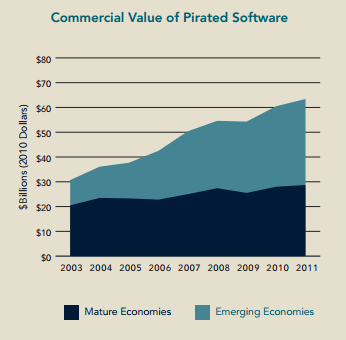 What is it?
An attempt to make piracy impossible or 
overly inconvenient
Uses techniques like activation codes or 
always-online requirements
Does it work?
No, according to estimates [4][3][9]
Why not?
Pirates have had little trouble 
breaking DRM [8][9]
Heavy DRM makes a game a target for pirates [4]
Annoys legitimate customers [7]
http://www.gamasutra.com/view/feature/132411/pc_game_piracy_why_bother_with_.php?print=1 (3/30/14)
http://drm.web.unc.edu/games/ (4/2/14)
Pam Frost Gorder, Balancing Video-Game Piracy Issues, IEEE Xplore
Cory Doctorow, Doubling Down on DRM, Publishers Weekly 259.33
Business Software Alliance, Shadow Market (May 2012) p.4
4/3/14
© 2014 Keith A. Pray
17
[Speaker Notes: - What my presentation is about
- This is a large area with lots of history, so I’m only going to talk about recent PC games
- Much of the information about video game piracy applies to software piracy in general, but some things are specific to games.

- DRM methods game companies have tried:
	- Copy protection like discussed in the textbook
	- One-time use activation code
	- Requiring games to always be online to verify them

- It’s hard to tell if it works because piracy is hard to measure, but estimates point to no.
- For this slide, I wanted a graph of piracy rates over time, but I couldn’t find enough data, only comparisons of 2 or 3 data points, and most “data” was from sources who clearly have an agenda.

- The pirates who upload a cracked version of a game have had little trouble breaking DRM
- Heavy DRM makes a game a target for piracy
- Annoys legitimate customers who chose the more convenient option.

- DRM doesn’t work, so game developers have turned to some alternatives that work better]
Adam Degenhardt
Alternative business models
What is it?
Free games funded by ads
“Free” games funded by microtransactions
Does it work?
Yes, but not every game can do it
Why?
More people to show ads to helps
Less than 10% of players pay for microtransactions anyway [5]
http://www.develop-online.net/opinions/microtransaction-misunderstandings/0117754 (4/2/14)
4/3/14
© 2014 Keith A. Pray
18
[Speaker Notes: - Some business models don’t care about piracy
	- Free games funded by advertizing
	- Microtransactions

- It works, but not every game can or should work this way

- With these models, piracy doesn’t make sense. Someone getting the game for free is just a customer.
- With microtransactions, the game profits from only a small percentage of it’s players, so as long as only those few players pay for content, the game is fine.]
Adam Degenhardt
Release a pirate version
What is it?
An alternate version of the game released on popular file-sharing sites
Meant to make it harder to find a good pirated copy and send message
In Game Dev Tycoon, players’ games will be pirated so much that they can’t make a profit [2]
Does it work?
There isn’t enough data to tell
It does get people talking about the issue because the changes in the game are interesting [6]
Why/why not?
It makes a stronger impact on people when the game they’re playing “knows” it’s pirated
http://www.greenheartgames.com/2013/04/29/what-happens-when-pirates-play-a-game-development-simulator-and-then-go-bankrupt-because-of-piracy/ (3/30/14)
http://www.cracked.com/article_20482_5-hilarious-ways-game-designers-are-messing-with-pirates.html
4/3/14
© 2014 Keith A. Pray
19
[Speaker Notes: - Some game developers will release an alternative version of their game on popular torrent sites
- The idea is that if a version of the game is already available on those sites, it will spread sufficiently before people crack the real version
- Game Dev Tycoon is a good example

- Again, it’s impossible to tell how much this actually affects sales
- I know from experience that it can change minds or at least get people to think more about the issue

- This technique makes it more inconvenient for pirates only
- Also steps outside the convenience/price model and makes an emotional appeal to customers.]
Adam Degenhardt
Don’t care
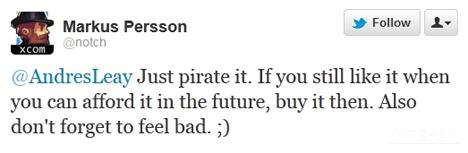 What is it?
Some developers just ignore piracy
Does it work?
Hard to tell overall, but at least sometimes
Minecraft is an example
Why?
There are some benefits to piracy, like free marketing [1]
Builds good will  with customers
Image: http://www.vg247.com/2012/01/13/quick-quotes-notchs-opinions-on-piracy/ (3/30/14)
Info: http://www.tweakguides.com/Piracy_3.html (3/30/14)
4/3/14
© 2014 Keith A. Pray
20
[Speaker Notes: - Some game developers don’t see piracy as a problem, so they ignore it

- It certainly can work. It’s kind of an outlier, but Minecraft is an example. Lots of successful games don’t have any kind of protection against piracy

- There are some benefits to piracy that may outweigh losses or at make them less significant
- Free marketing
- Not every pirated game is a lost sale
- Builds good will with customers]
Adam Degenhardt
Sources
1.http://www.tweakguides.com/Piracy_3.html (3/30/14)
2.http://www.greenheartgames.com/2013/04/29/what-happens-when-pirates-play-a-game-development-simulator-and-then-go-bankrupt-because-of-piracy/ (3/30/14)
3.http://www.gamasutra.com/view/feature/132411/pc_game_piracy_why_bother_with_.php?print=1 (3/30/14)
4.http://drm.web.unc.edu/games/ (4/2/14)
5.http://www.develop-online.net/opinions/microtransaction-misunderstandings/0117754 (4/2/14)
6.http://www.cracked.com/article_20482_5-hilarious-ways-game-designers-are-messing-with-pirates.html (4/2/12)
7. Pam Frost Gorder, Balancing Video-Game Piracy Issues, IEEE Xplore
8. Cory Doctorow, Doubling Down on DRM, Publishers Weekly 259.33
9. Paul Craig, Software Piracy Exposed (Syngres Publishing, 2005) p. 215- 218
10. Business Software Alliance, Shadow Market (May 2012) p.4
4/3/14
© 2014 Keith A. Pray
21
[Speaker Notes: <Your notes here.>]
Jordan Wetzel
The Development of Peer to Peer Networks in the 2000s
P2P networks gained popularity because of the ease of pirating content, specifically music
More modern P2P networks focus on providing the framework to share and don’t actively encourage the pirating of copyrighted material
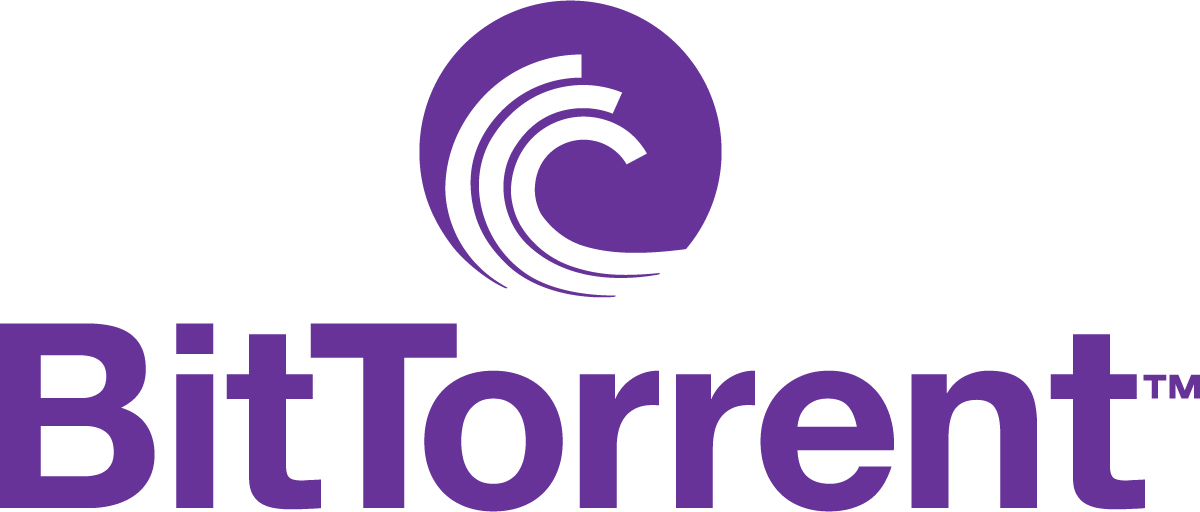 Image retrieved from: http://landoftechnology.com/2013/bittorrent-sync-experimental-data-synchronising-goes-public/bittorrent-logo-purple/
4/4/14
© 2014 Keith A. Pray
22
[Speaker Notes: -As discussed in the reading, P2P networks allow for mass distribution of content (often copyrighted)
-P2P networks began developing for music in 1999 with Napster (user-friendly interface)
-As I will describe, over the past 15 years, many have faced legal difficulties and shut down (Napster, Limewire, Kazaa, etc)
-Developed into today with Limewire (recently shut down) and BitTorrent, which has become much more successful by taking a different approach]
Jordan Wetzel
Why Can’t Music Piracy Be Prevented?
File sharing protocols, like BitTorrent, are used by non-profit organizations and many other groups to distribute content
Study conducted in 2013 shows that illegal downloads have little effect on the legal purchase of music
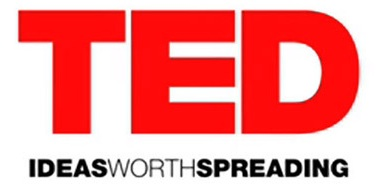 Image retrieved from: http://www.learnoutloud.com/content/blog/archives/2011/11/100_best_ted_talks.html
4/4/14
© 2014 Keith A. Pray
23
[Speaker Notes: -There are many more widespread uses for P2P sharing besides pirating content, which prevents their shutdown.
	-Examples include the British govt, Florida State University, Blizzard Entertainment, and others
-David v. CBS interactive (2013), argued that non profits use P2P for distribution (TED Talks)
-In addition, a study conducted in 2013 found that legal purchases of music would be 2% lower without illegal downloading available
	-Download music for songs they never would have paid for in the first place]
Jordan Wetzel
The Effects of Legal Action on P2P Networks
Metallica v. Napster, Inc (2000)
Kazaa, Grokster, and the RIAA (2006)
Overall theme?
Either go bankrupt or transform
into legitimate companies (eg. Kazaa)
BitTorrent hosting sites dodge authorities
and continue to provide illegal downloads
There are always more P2P sites that
continue to appear
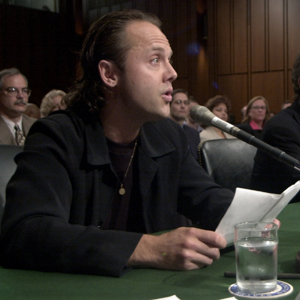 Image retrieved from: http://loudwire.com/metallica-napster-infamous-rock-lawsuits/
4/4/14
© 2014 Keith A. Pray
24
[Speaker Notes: -Metallica testifies that leaked demo traced to Napster, entire catalogue for free. Court rules that all songs be removed..other artists jump in on this..Napster files for bankruptcy
-In addition, music industry targeted users of the sites who were guilty of sharing
-Pirate Bay servers raided in Sweden (2006) but were up again 3 days later
-Based on other cases presented, it shows that more P2P sites appear at a faster rate than they are being shut down]
Jordan Wetzel
Developing Technologies Provide Alternatives to Piracy
Services such as Pandora and Spotify provide content without copyright infringement
However, royalties paid to artists are minimal
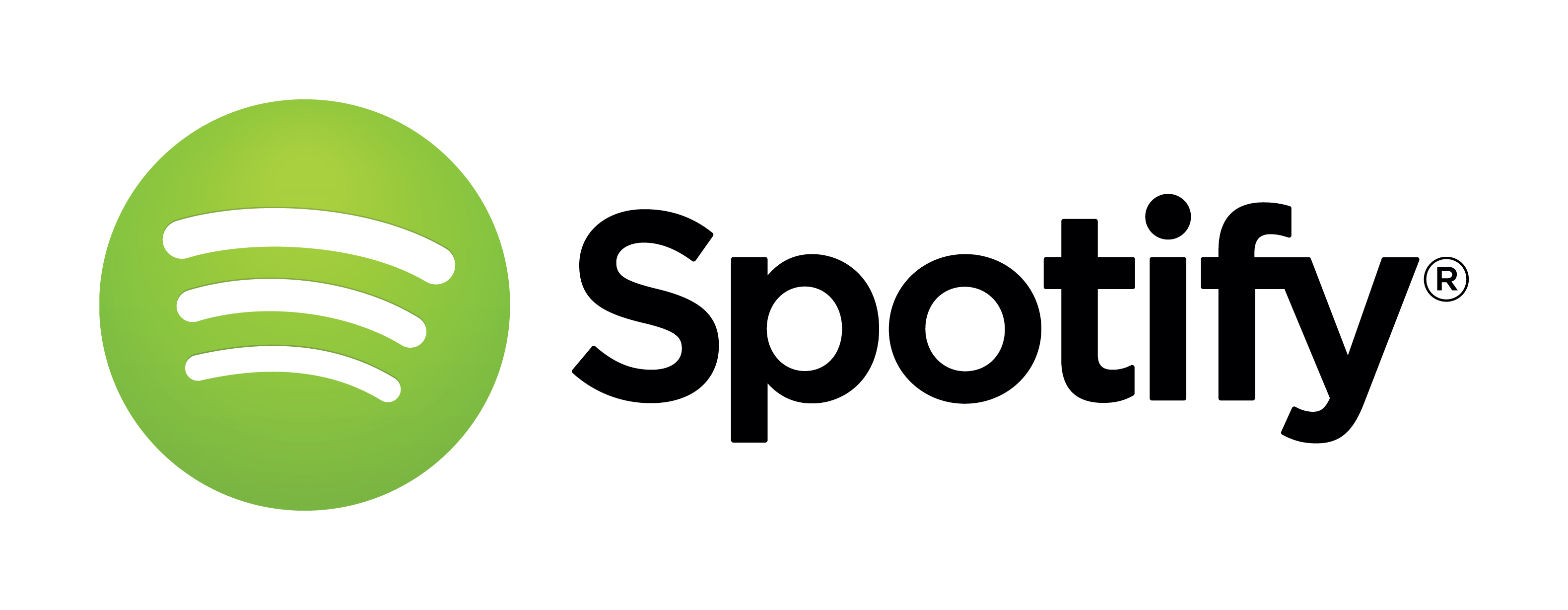 Image retrieved from: http://www.thesufferfest.com/uncategorized/the-sufferfest-on-spotify/
4/4/14
© 2014 Keith A. Pray
25
[Speaker Notes: -Pandora and Spotify and Youtube are part of the new wave of technologies which some believe will help to greatly decrease piracy
-Royalties distributed to record companies for a song are sometimes in the fractions of a cent, musicians have must rely mainly on concerts for income]
Jordan Wetzel
In Conclusion…
It is extremely difficult to completely stop illegal transfer of music over P2P networks
Spotify & others provide free listening of music (with optional payments)
Encourages consumption without piracy
Artists get paid per play of song
Piracy & copyright infringement are decreasing because of these services, but will always exist in some form
4/4/14
© 2014 Keith A. Pray
26
Jordan Wetzel
Sources
Ben Sisario, As Music Streaming Grows, Royalties Slow to a Trickle, http://www.nytimes.com/2013/01/29/business/media/streaming-shakes-up-music-industrys-model-for-royalties.html, Accessed on: 4/3/2014
DMLP Staff, David v. CBS Interactive, Inc., http://www.dmlp.org/threats/david-v-cbs-interactive-inc-0, Accessed on: 4/3/2014
Erica Rowell, Court Rules Against Napster, http://abcnews.go.com/Technology/story?id=98767, Accessed on: 4/3/2014
Lily Rothman, Illegal Music Downloads Not Hurting Industry, Study Claims, http://entertainment.time.com/2013/03/21/illegal-music-downloads-not-hurting-industry-study-claims/, Accessed on: 4/3/2014
Michael J. Quinn, pp. 188-189, Ethics for the Information Age
4/4/14
© 2014 Keith A. Pray
27
[Speaker Notes: <Your notes here.>]
Class 6 The End
Keith A. Pray
Instructor
socialimps.keithpray.net
4/3/14
© 2014 Keith A. Pray
28
[Speaker Notes: This is the end. The slides beyond this point are for answering questions that may arise but not needed in the main talk. Some slides may also be unfinished and are not needed but kept just in case.]
My Reading Notes – 4th Edition
pp. 184 does peer-to-peer always mean access to hard drives?
pp. 187 How affordable were legal music download purchases at this time?
pp. 190 Where does the 40 billion illegally music exchanges estimate come from (as in how did cited source arrive at the number)?
pp. 197 Ambiguous use of “hackers”. In Chapter 6 it seems use of the term in this book is negative while recursive acronyms are clearly positive.
pp. 199 Is this all the criticism of open source?
pp. 202 Are these the only arguments for software IP protection?
pp. 203 “tape and edit movies”?
pp. 204 So lawyers are neither computers nor human?
pp. 206 Does the conclusion compel publication of trade secrets?
pp. 206 Last paragraph, “…to make copies that were previously considered fair use.” they still are fair use regardless of whether the technology prevents it or not.
pp. 207 “…Napster … could not block 100%...” Who could?
4/3/14
© 2014 Keith A. Pray
29
Intellectual Property
What is it?
How is it different from physical property?
Why is it protected? 
How is it protected?
4/3/14
© 2014 Keith A. Pray
30
[Speaker Notes: Intangible things, Data, Programs, Algorithms, Processes, Music, text, etc., Inventions
Has commercial value. Has value beyond its physical form.
Trademark, Copyright, Patent, Technology, Trade Secret (Covered on next slides)]
Trademark
Unique name, phrase, design, etc.
Use?
Scope?
Term?
What are some examples?
4/3/14
© 2014 Keith A. Pray
31
[Speaker Notes: Used to denote a product or service.
Apply in specific areas of commerce. Only applies in specified area of business
Indefinite term as long as in use and protected against becoming a common noun or verb. 
You do not have to register a trademark unless you want to bring litigation before a federal court (there are other benefits too)]
Copyright
Protects work in tangible form.
Expression, not ideas
Holder
US Default?
Exceptions?, Transferred? Regained?
Rights: Controls distribution, Controls derivative work, Public Performance, others?
US Term?
How are they governed?
Fair Use?
Rationale?
4/3/14
© 2014 Keith A. Pray
32
[Speaker Notes: Expression, not ideas: Fuzzy. E.g. derivative works, characters, merchandising, plots.
Mickey Mouse, Tarzan.
US Default : Original Author, Exception: work for hire, Transferred: yes
Rights: Publication, Performance / exhibition, Adaptation to other media, Excerpting, Attribution, Derivative works
US Term: Lifetime of author plus 70 years., 95 years for companies.
Governed by US law and international treaties (e.g. WIPO).
Fair Use: News reporting, reviews, etc., Scholarly / educational use, Private, non-commercial use, Lending libraries and archives
Fair Use restrictions: Admission charge, Re-transmission
In general, you can: Read, view, play, etc., Copy for personal use., Time-shift.
In general, you cannot: Copy for others., Transfer to someone else but  keep a copy., Show / perform it publicly.
What about video rentals?
Rationale: Encourage creativity. Encourage dissemination. Balance between private and public good. It’s a social contract.]
Patent
Covers?
Requirements?
Terms?

You cannot patent an idea.
4/3/14
© 2014 Keith A. Pray
33
[Speaker Notes: A mechanism, process, or composition of matter. 
Something patentable must be: Novel. Useful. Non-obvious. Described clearly. Must do what it says.
Usual term 20 years.
Utility and plant patents: 20 years.
Design patents last 14 years. (ornamental design of functional item)
Provisional patent gives 1 year, before full patent]
Trade Secret
What are they?
How are they enforced?
4/3/14
© 2014 Keith A. Pray
34
[Speaker Notes: You must take steps.
Enforceable by: Contracts, Laws against industrial espionage.]
How Does Intellectual Property Protection Apply To Computers?
Hardware design
Programs
Algorithms
Look And feel
Music And Text Sharing
4/3/14
© 2014 Keith A. Pray
35
Protecting Software
Patented?
Copyrighted?
Trade Secret?

License agreements?
Open source and free software?
4/3/14
© 2014 Keith A. Pray
36
[Speaker Notes: Patent: Yes, to the extent that it embodies a process. No, to the extent that it is a law of nature or a concept.
Copyright: Yes. Both source and object code. It can even be copyrighted as an “unpublished work.” What is “unpublished”?
Trade Secret: Yes. You must take steps to protect it.
License: In general, you can: Install and execute on your computer. Make copies for backup.
In general, you cannot: Install and use on multiple computers. Copy for others. Transfer to someone else but keep a copy.
“Free as in free speech, not free beer.” -- Richard Stallman
General principles: Source code is available. Programs are modifiable. Can be freely shared. Users cannot impose additional restrictions.]